フォレシピ もぐもぐお野菜スープセット　※税率8％
【提案書】
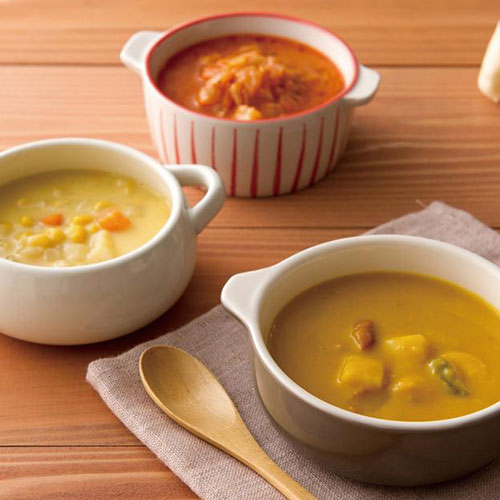 具だくさんの食べるスープセット。手軽に食卓にプラスできる国産野菜の味わいが楽しめます。かぼちゃチャウダー、コーンチャウダー、トマトチャウダーの3種類が揃っています。
特徴
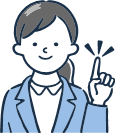 納期
納期スペース
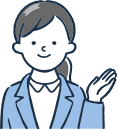 仕様
注意事項：賞味期間：360日間(常温)
備考：<セット内容> 国産かぼちゃのチャウダー・国産コーンのチャウダー各160g×各2、国産トマトのチャウダー160g×1
お見積りスペース
お見積